Het vierde leerjaar2022-2023
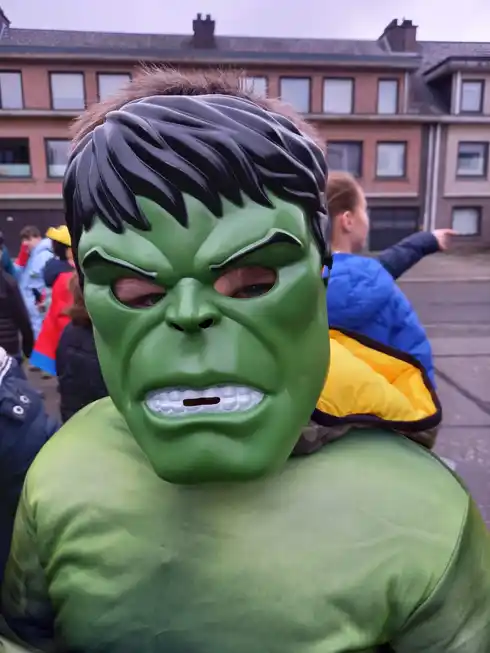 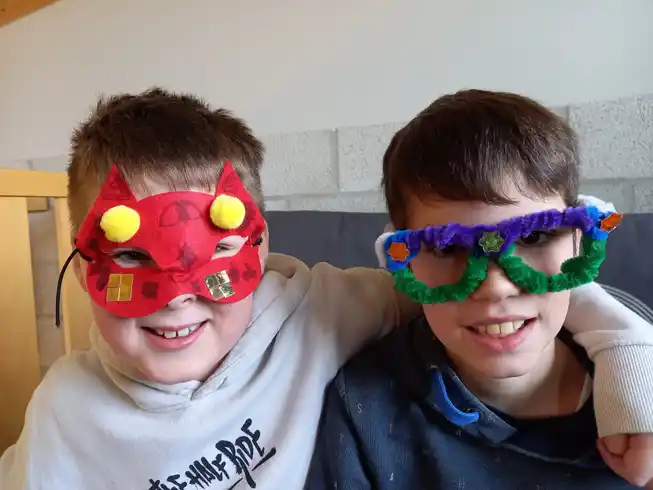 carnaval vieren
Samen knutselen
In Antwerpen
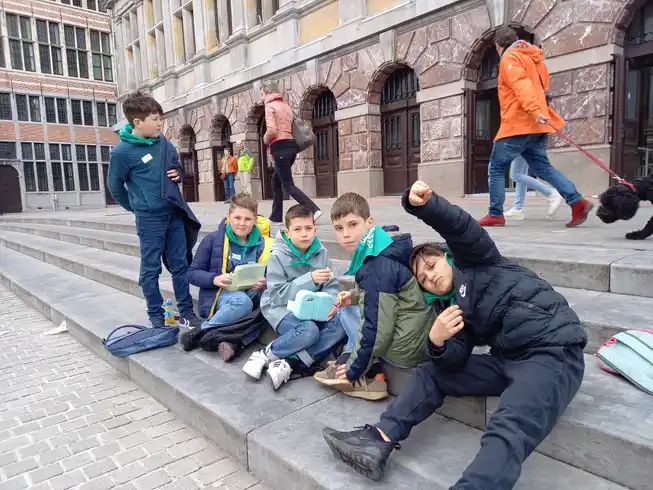 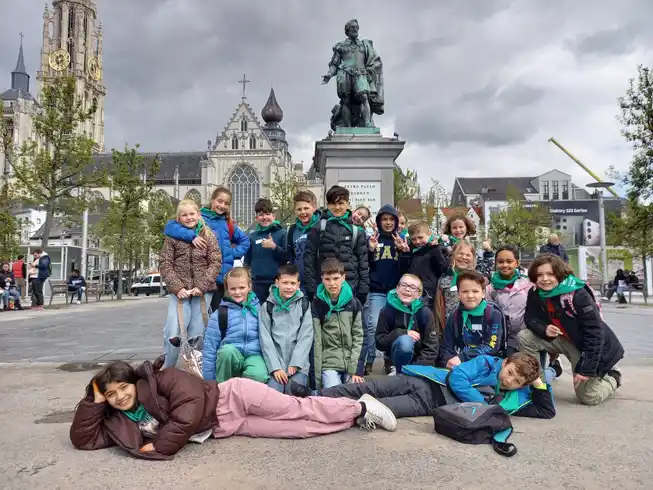 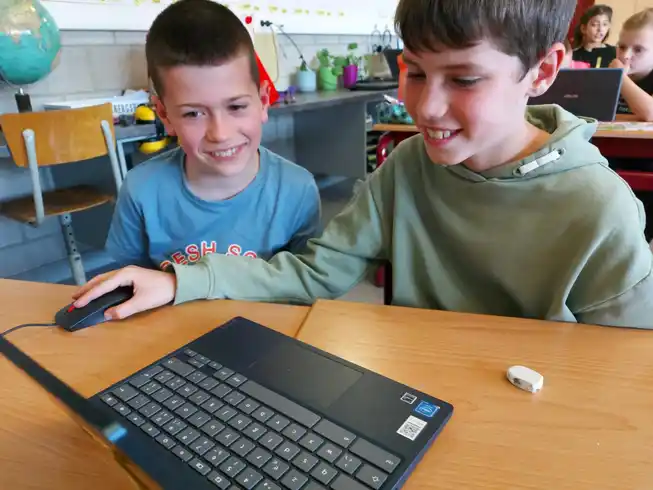 SAMEN LEREN
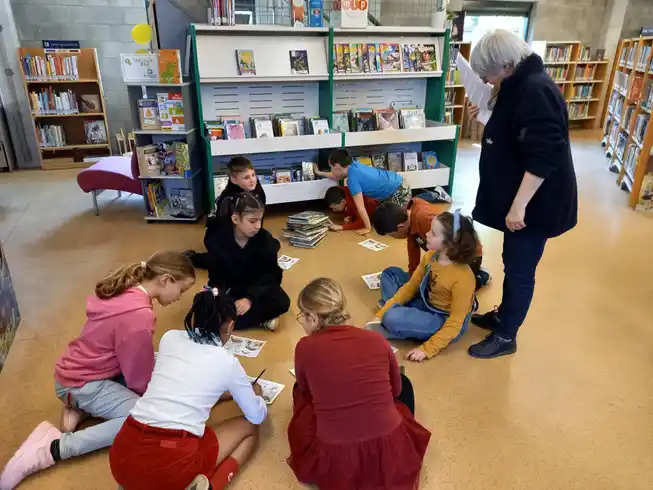 WE HEBBEN HIER VEEL BIJGELEERD
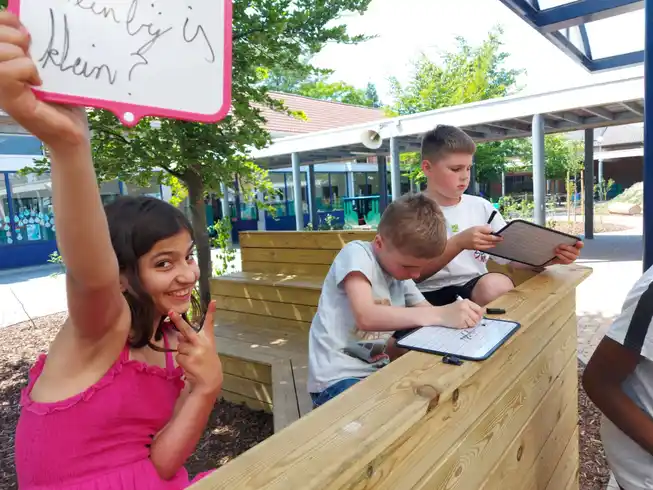 Leren over de bijen met imker
WE ZIJN OP BOSKLASSEN GEWEEST.
WE HADDEN HEEL VEEL FUN!
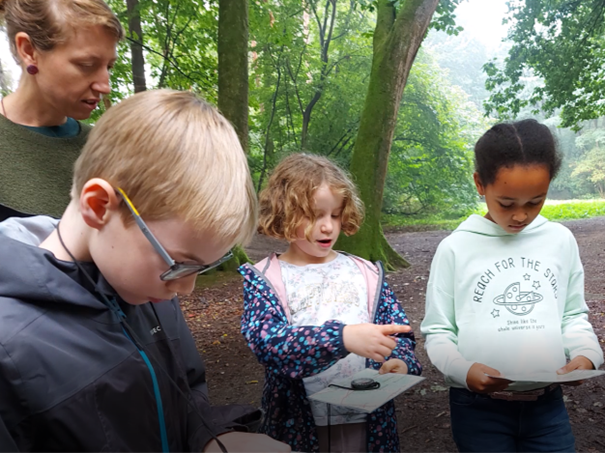 We zijn hier naar Bokrijk geweest. We hadden in de voormiddag geleerd over het verleden. Dan gingen we in de speeltuin spelen. Jayden en Mathis waren heel bang op de grootste glijbaan.
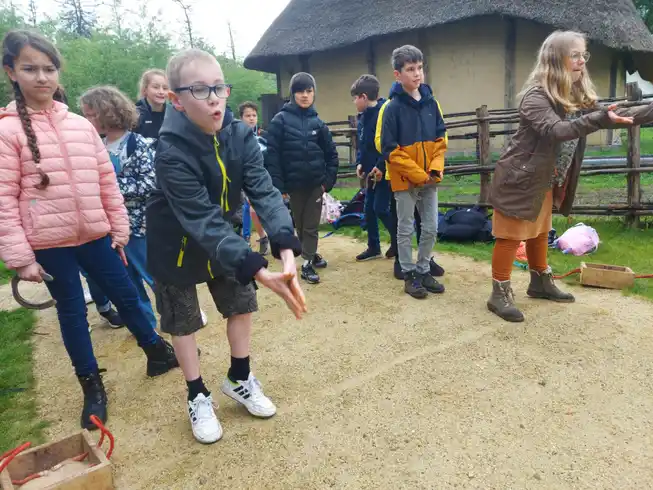 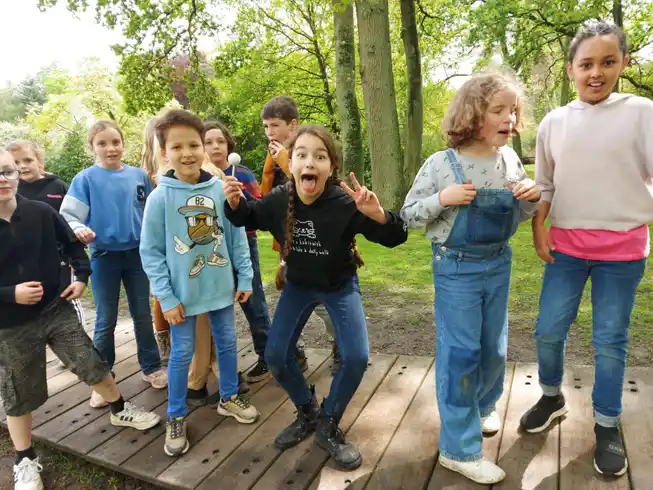 Hier ging Noor crazy
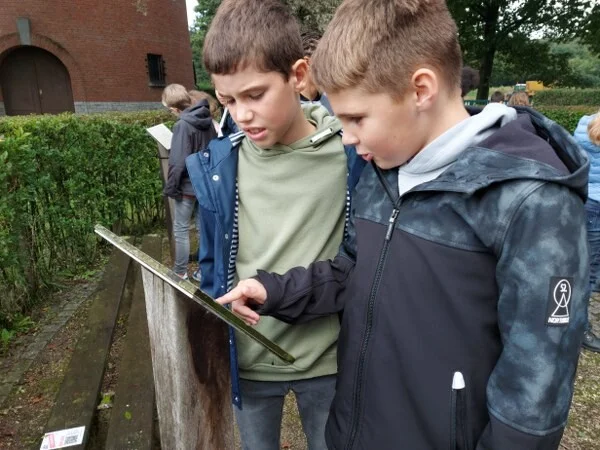 We gingen een kijkje nemen bij de schandpaal.
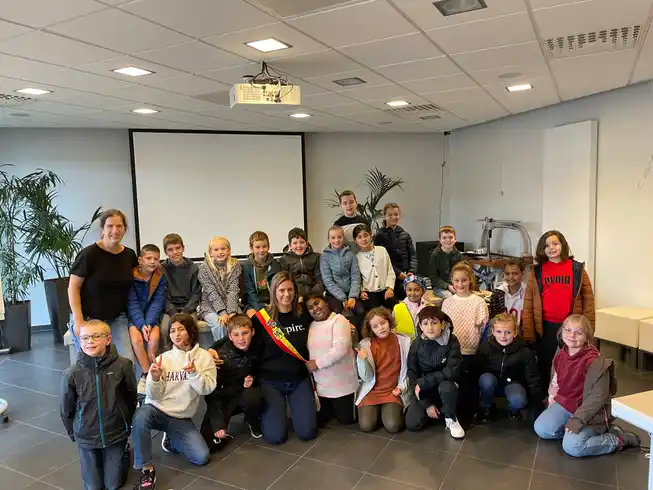 Toen gingen we op bezoek bij de burgemeester.
En dit was ons schooljaar.
Dank u om te luisteren.
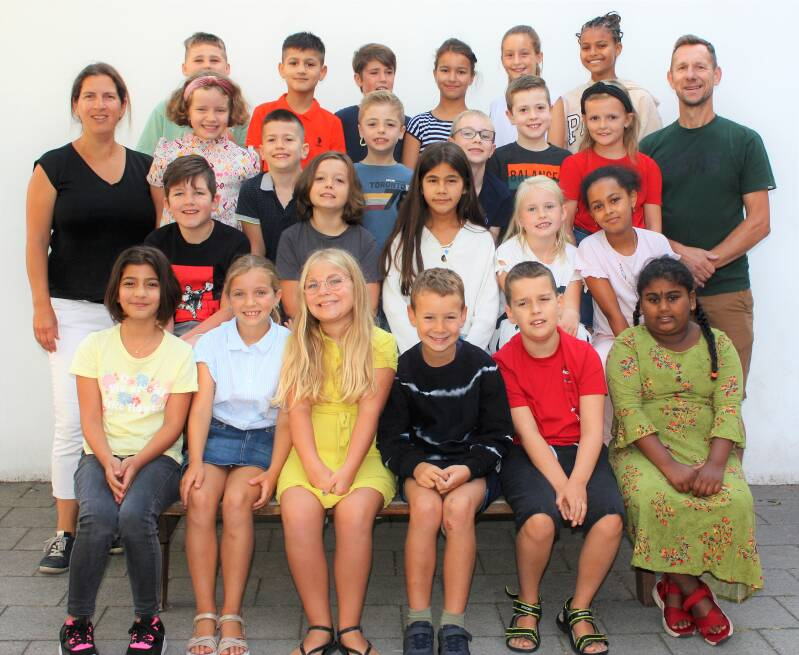